Chapter 14Basic Version
Integrated Marketing Communications
Outline
Promotion, marketing communications and IMC defined
AIDA concept
The promotional mix
Direct marketing
Optimal promotional mix
Push and Pull Strategies
Budgeting
14-2
Promotion Function of informing, persuading, and influencing the consumer’s purchase decision
Marketing communications Transmission from a sender to a receiver of a message dealing with the buyer-seller relationship
Integrated marketing communications (IMC) Coordination of all promotional activities to produce a unified, customer- focused promotional message
14-3
AIDA concept (Attention-Interest-Desire-Action) – an explanation of the steps through which an individual reaches a purchase decision
Sender
Encoding
Channel
Decoding
Response
Feedback
Noise
14-4
Elements of the Promotional Mix
Promotional mix Subset of the marketing mix in which marketers attempt to achieve the optimal blending of the elements of personal and non-personal selling to achieve promotional objectives
Personal selling, advertising, and sales promotion usually account for the bulk of a firm’s promotional expenditures
14-5
Direct Marketing Communications Channels
Direct mail
Catalogues
Telemarketing
Direct marketing via broadcast channels
Electronic direct marketing channels
14-6
Developing an Optimal Promotional Mix
Factors that influence the effectiveness of a promotional to mix:
Nature of the market
Nature of the product
Stage in the product life-cycle
Price
Funds available for promotion
14-7
Pulling and Pushing Promotional Strategies
Pulling strategy Promotional effort by a seller to stimulate demand among final users, who will then exert pressure on the distribution channel to carry the good or service, pulling it though the marketing channel
Often a reliance on advertising and sales promotion
Pushing strategy Promotional effort by a seller to members of the marketing channel intended to stimulate personal selling of the good or service, thereby pushing it through the marketing channel
14-8
Budgeting for Promotional Strategy
Percentage-of-sales method
Fixed-sum-per-unit method
Meeting competition method
Task-objective method
14-9
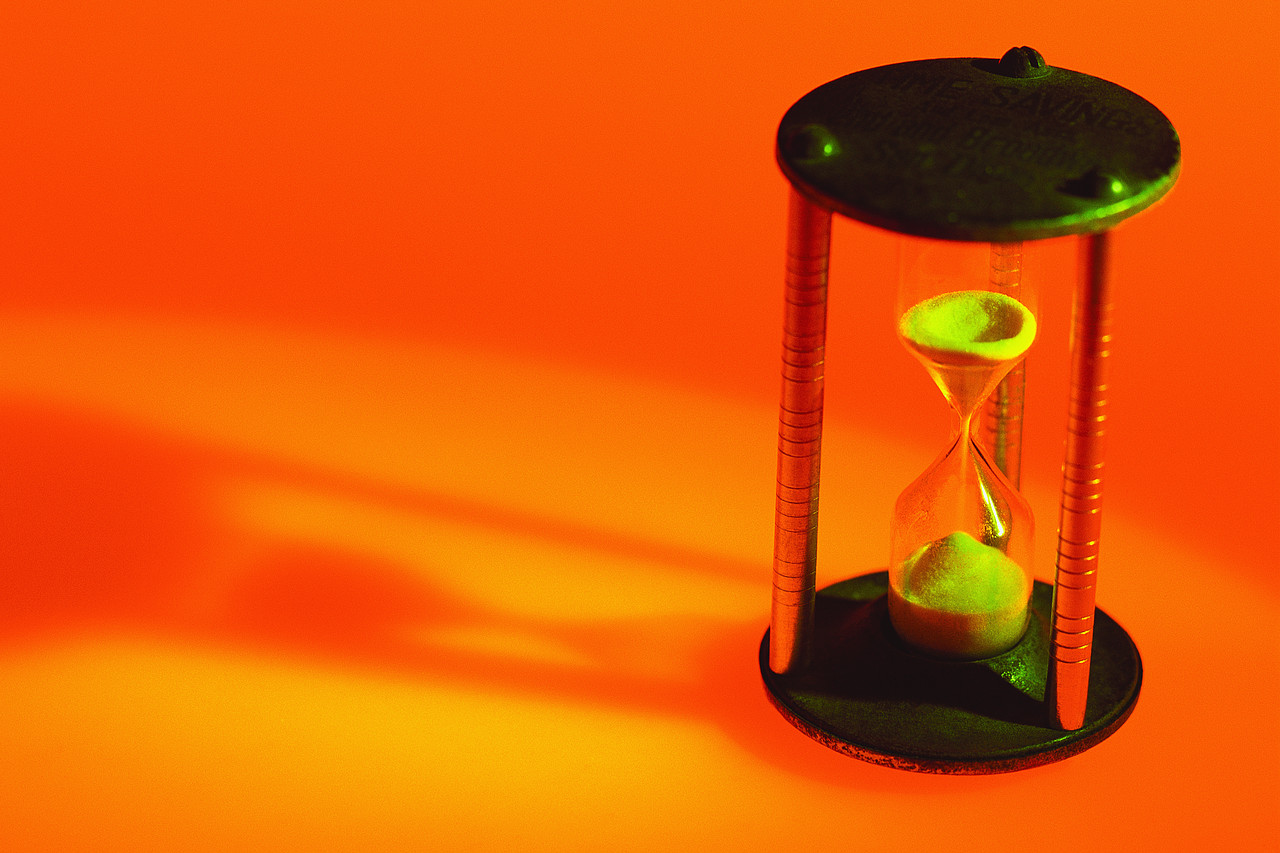 Thank You For Your Time
14-10